Le succès World Of Tanks ! 
World of tanks ou WOT pour les intimes est un jeu multijoueur en ligne sortie en 2011 édité par Wargaming qui rassemble plus de 45 millions de joueurs enregistrés. C’est une simulation de guerre dans lequel vous êtes aux commandes d’un char d’assaut. WOT a remporté le prix Golden Joystick 2017 du meilleur jeu toujours joué grâce a une communauté fidèle et un fort développement eSport.
Souris Gaming
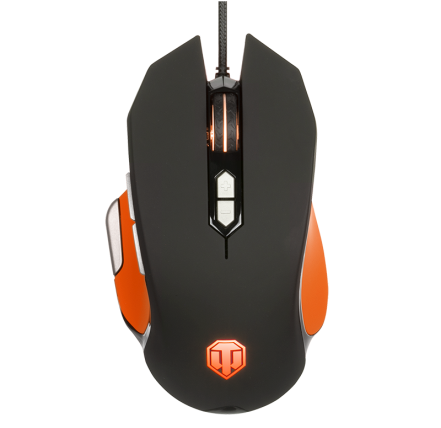 Konix en partenariat avec Wargaming a le plaisir de vous offrir les bonus suivants : 

Pour les nouveaux joueurs : 
Char d’assaut T-127 + un emplacement de garage + 7 jours de compte premium
Pour les joueurs existants : 
1 jour de compte premium
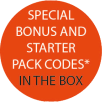 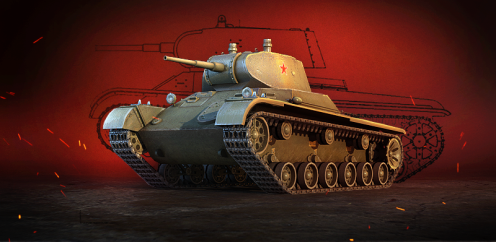 Caractéristiques techniques : 
Souris optique filaire 9 boutons
Software pour configuration des  9 Boutons 
LED Orange avec logo WORLD OF TANKS
Compatible Windows XP/Vista/8/10
4000 DPI
Ref Innelec : 61881104617
Gencod: 3328170272391
 Deee :  0,08	
PVTTC :  34,99€
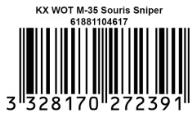